7b
Let’s have fun
MODULE 7(Listening & Speaking skills)
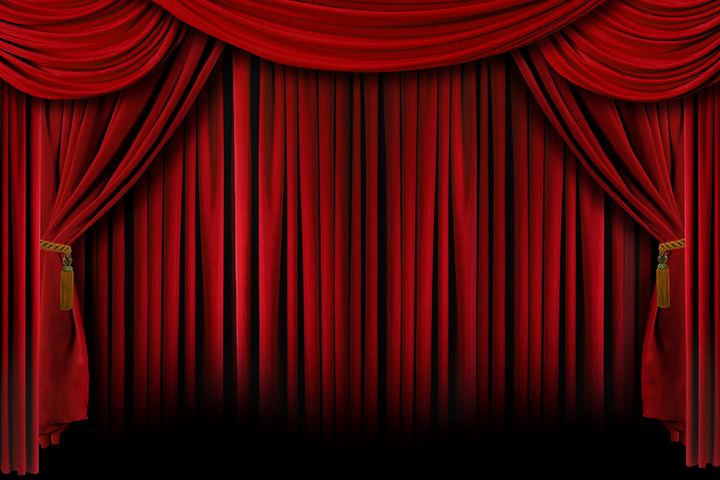 Types of performances
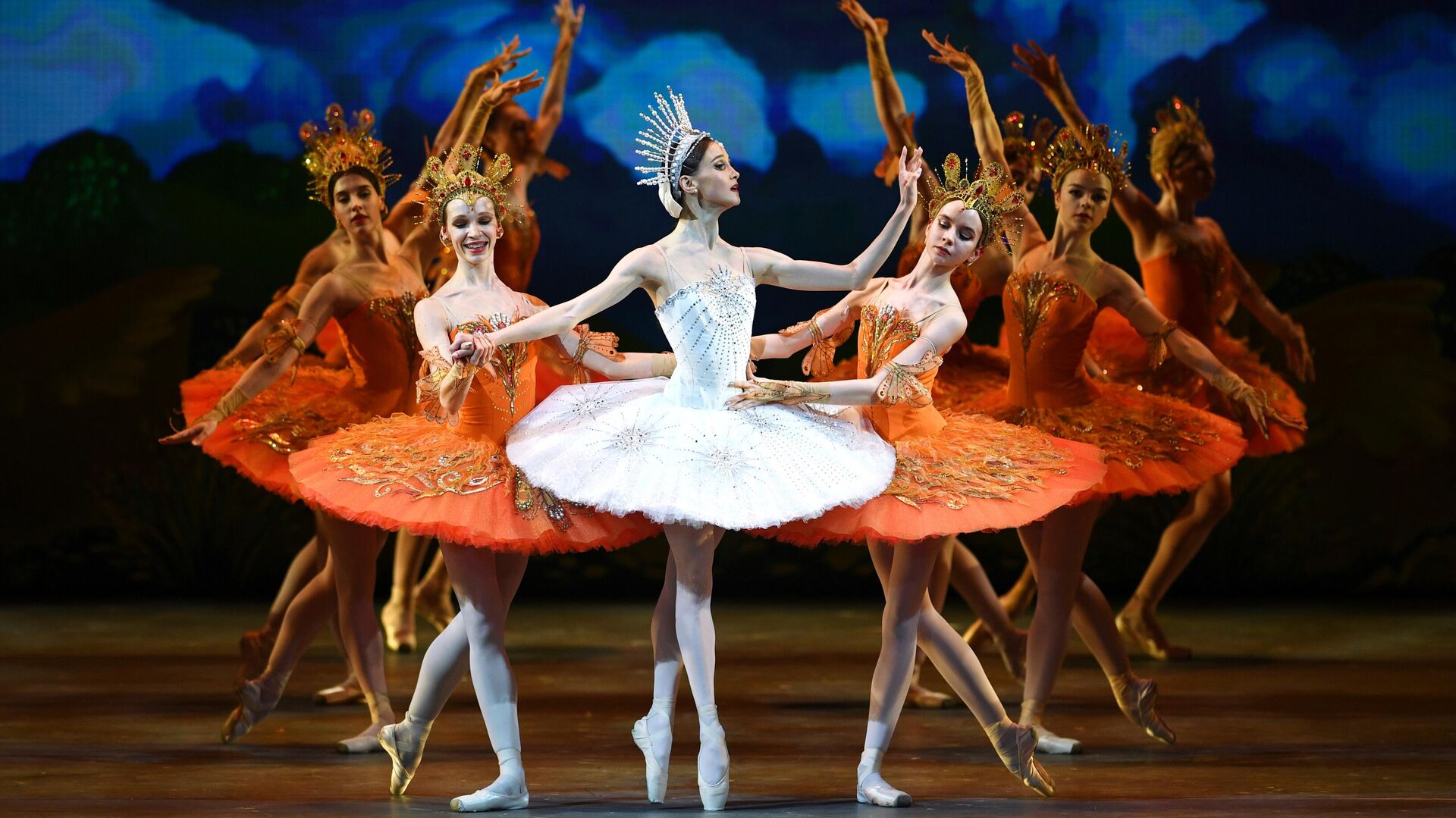 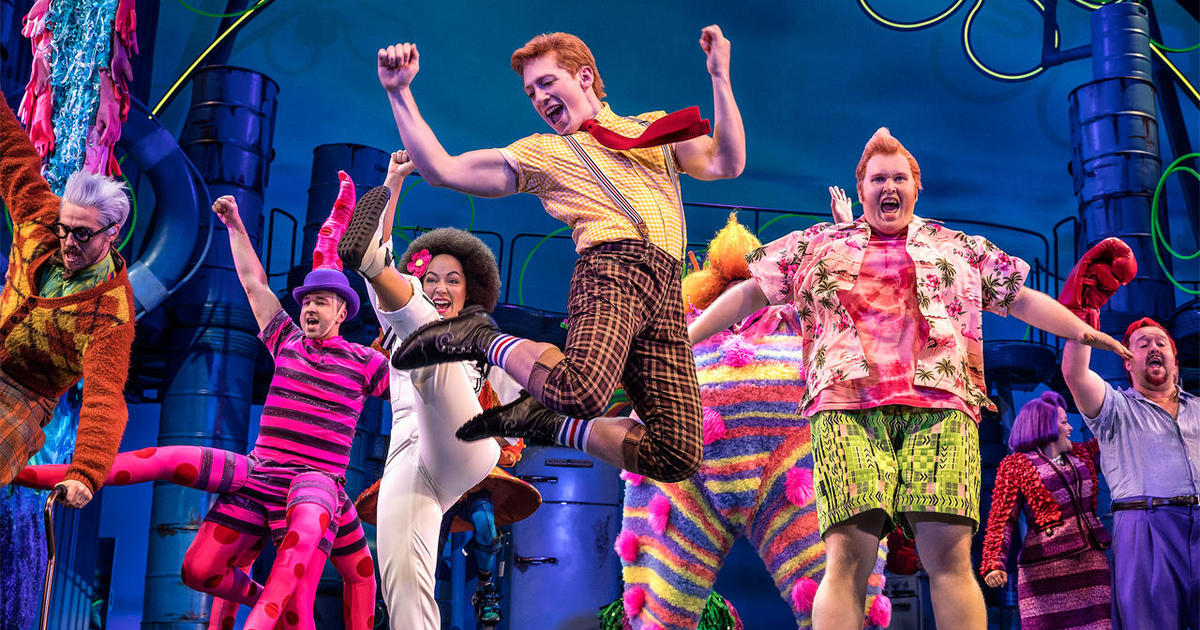 musical
ballet
opera
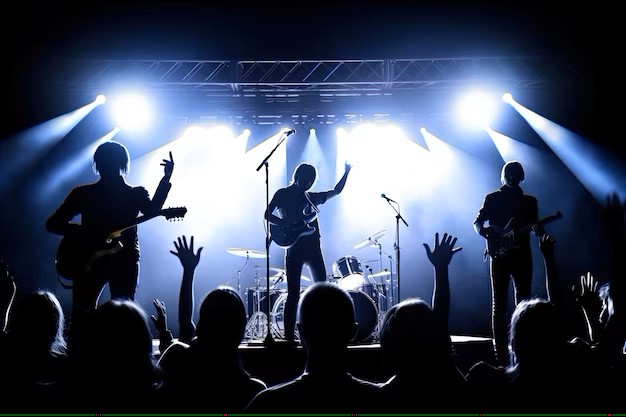 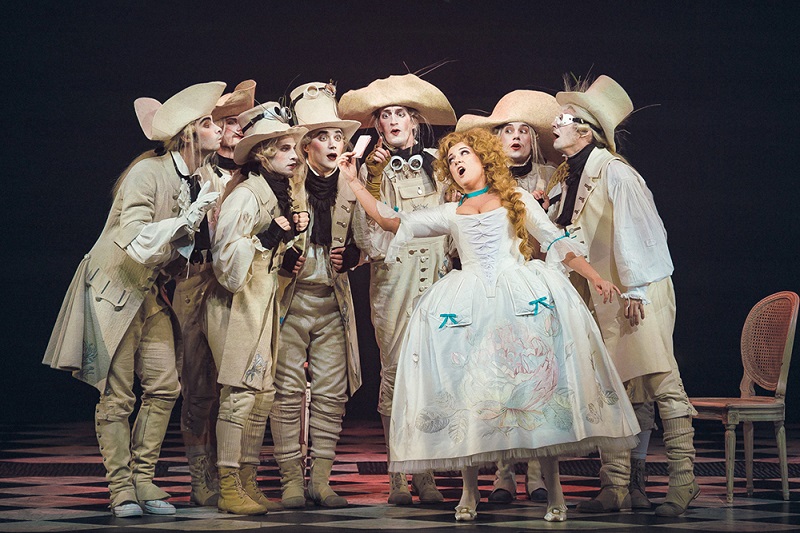 music concert
2
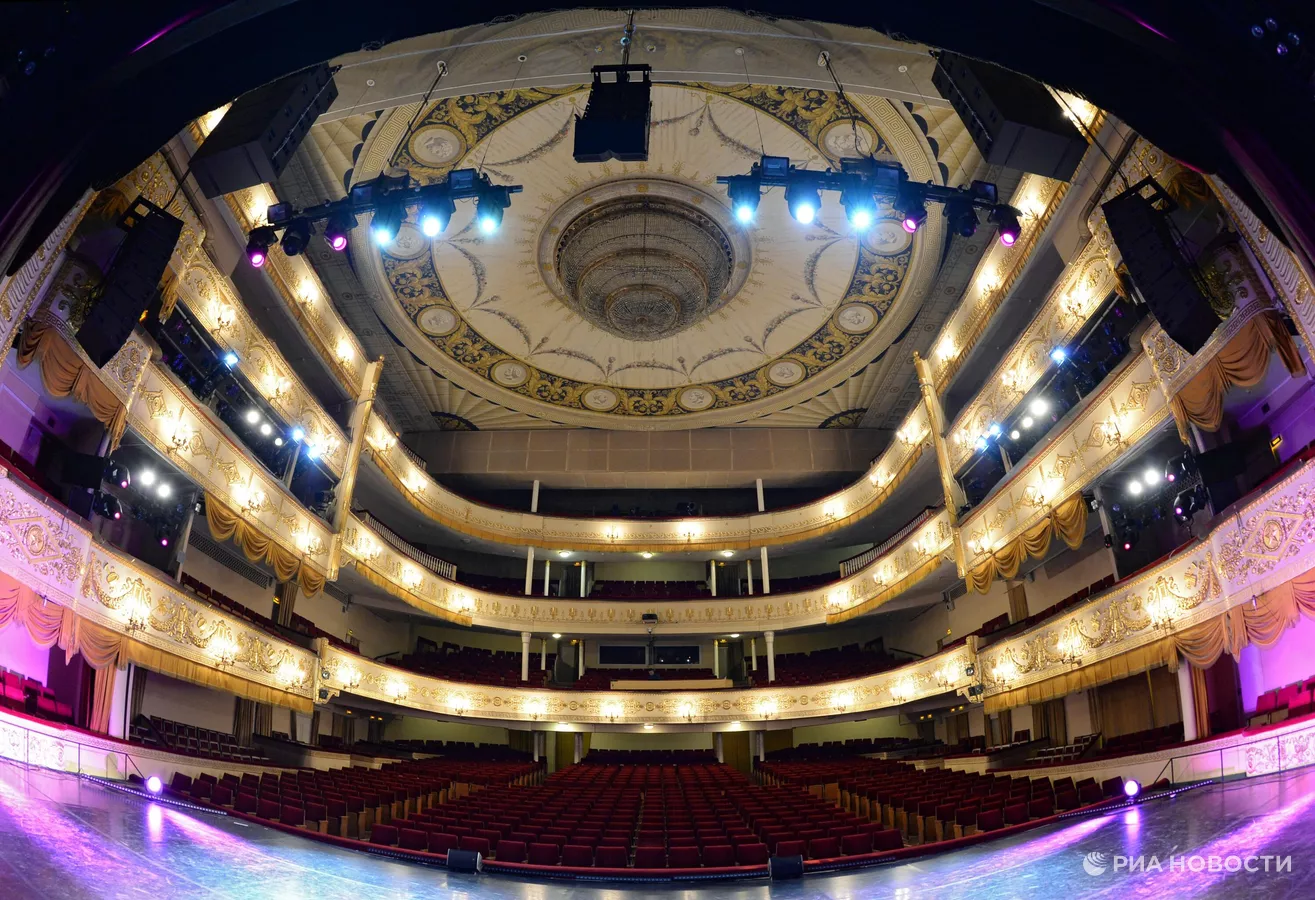 Лексика
Stalls 
Orchestra
Opera glasses 
Aisle
Balcony 
Stage
Curtain
Usher
Оркестр
Портер
Театральный бинокль
Билетер
Сцена
Проход
Занавес
Балкон
stalls
usher
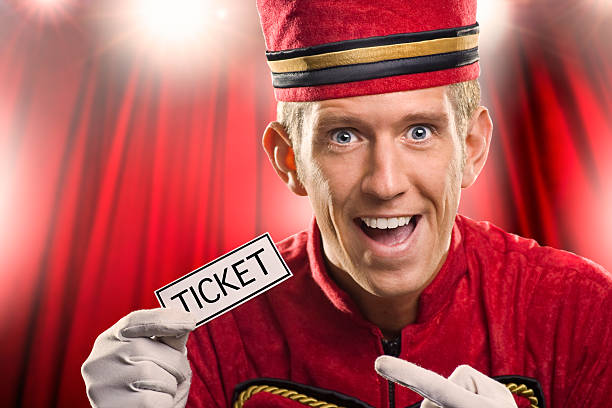 3
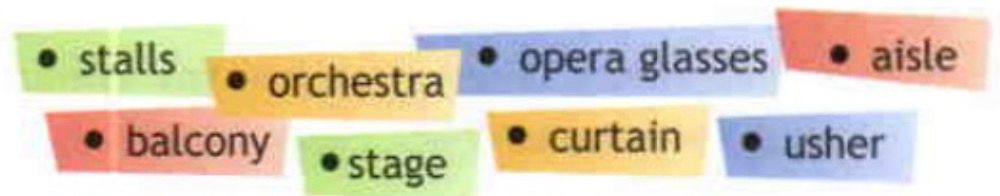 curtain
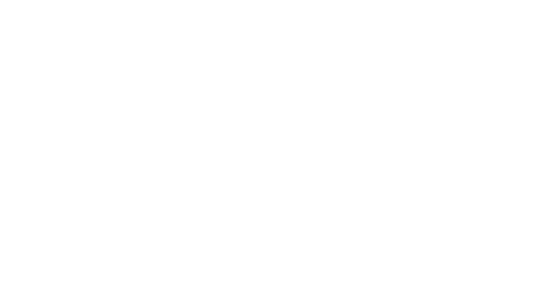 stalls
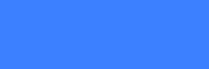 usher
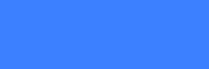 opera glasses
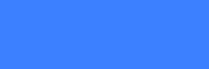 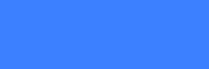 aisle
balcony
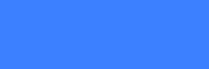 orchestra
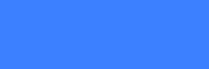 4
DIALOGUE
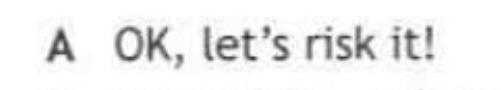 B
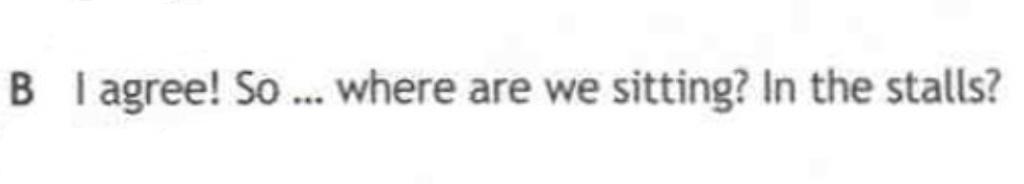 F
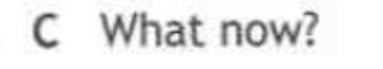 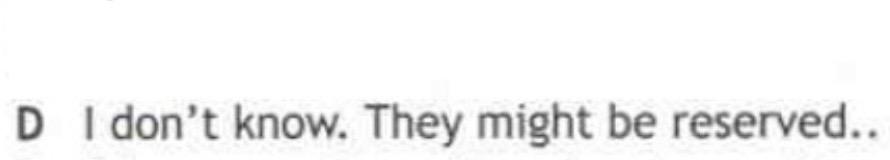 E
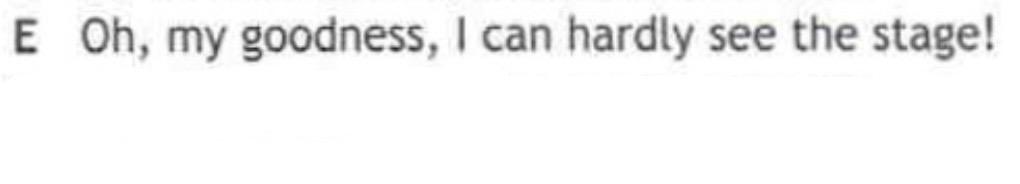 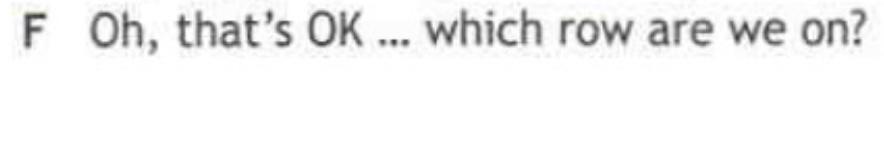 D
A
C
5
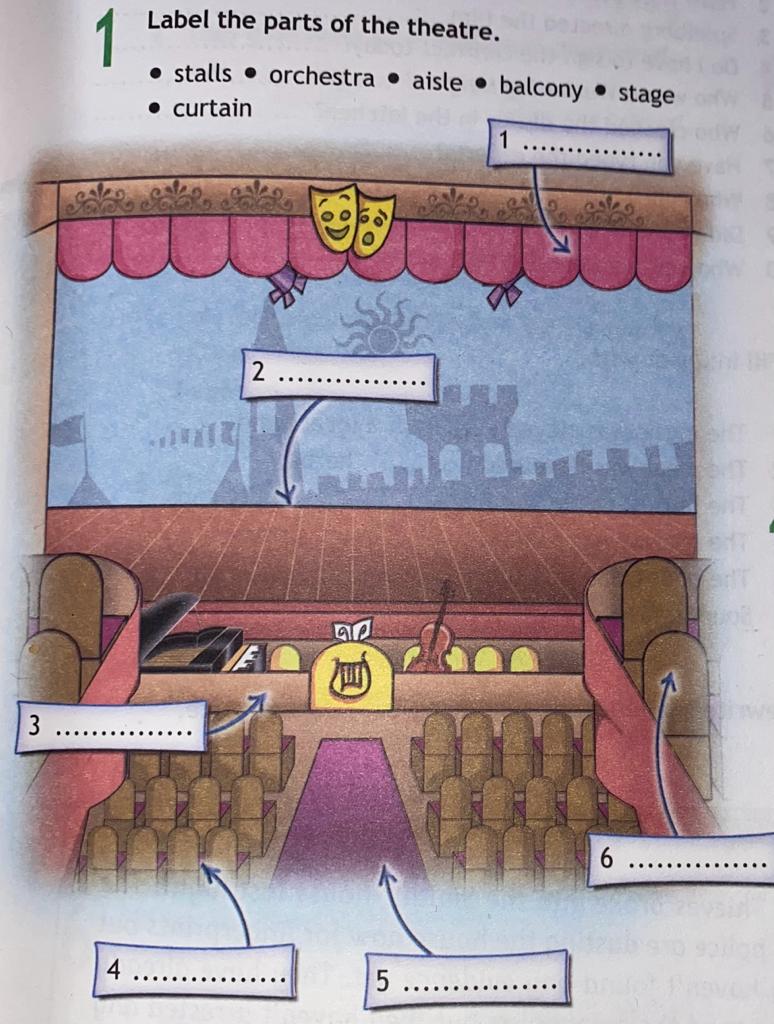 stalls
orchestra
aisle
balcony
stage
curtain
6
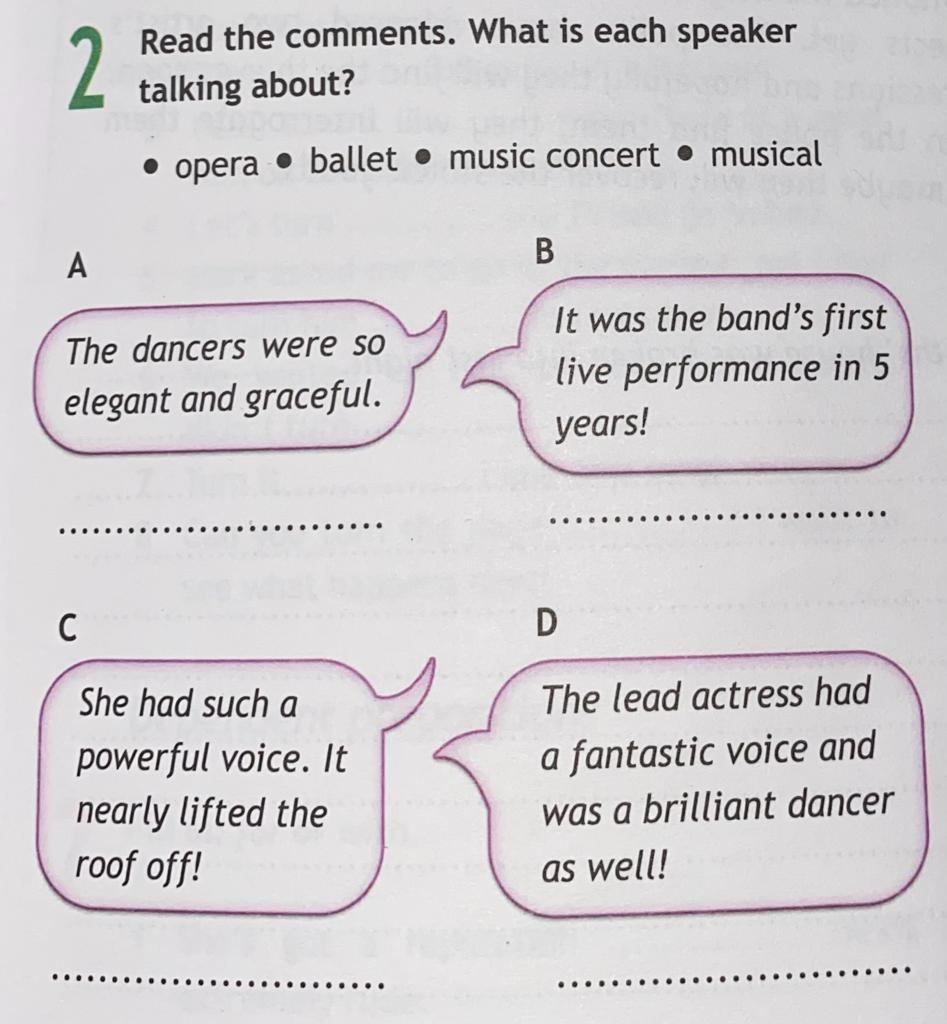 music
ballet
opera
musical
7
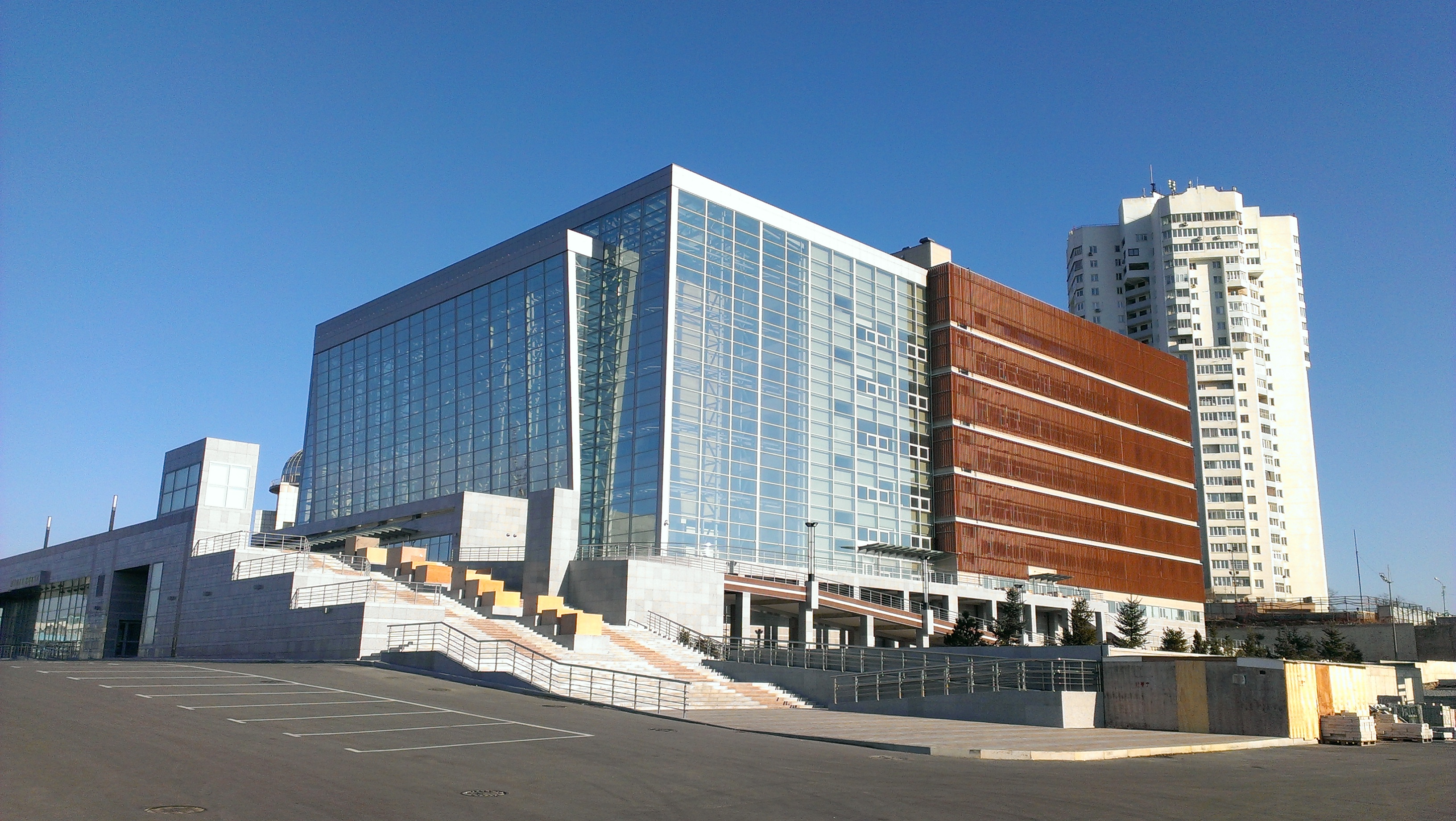 The Mariinsky Theatre presents
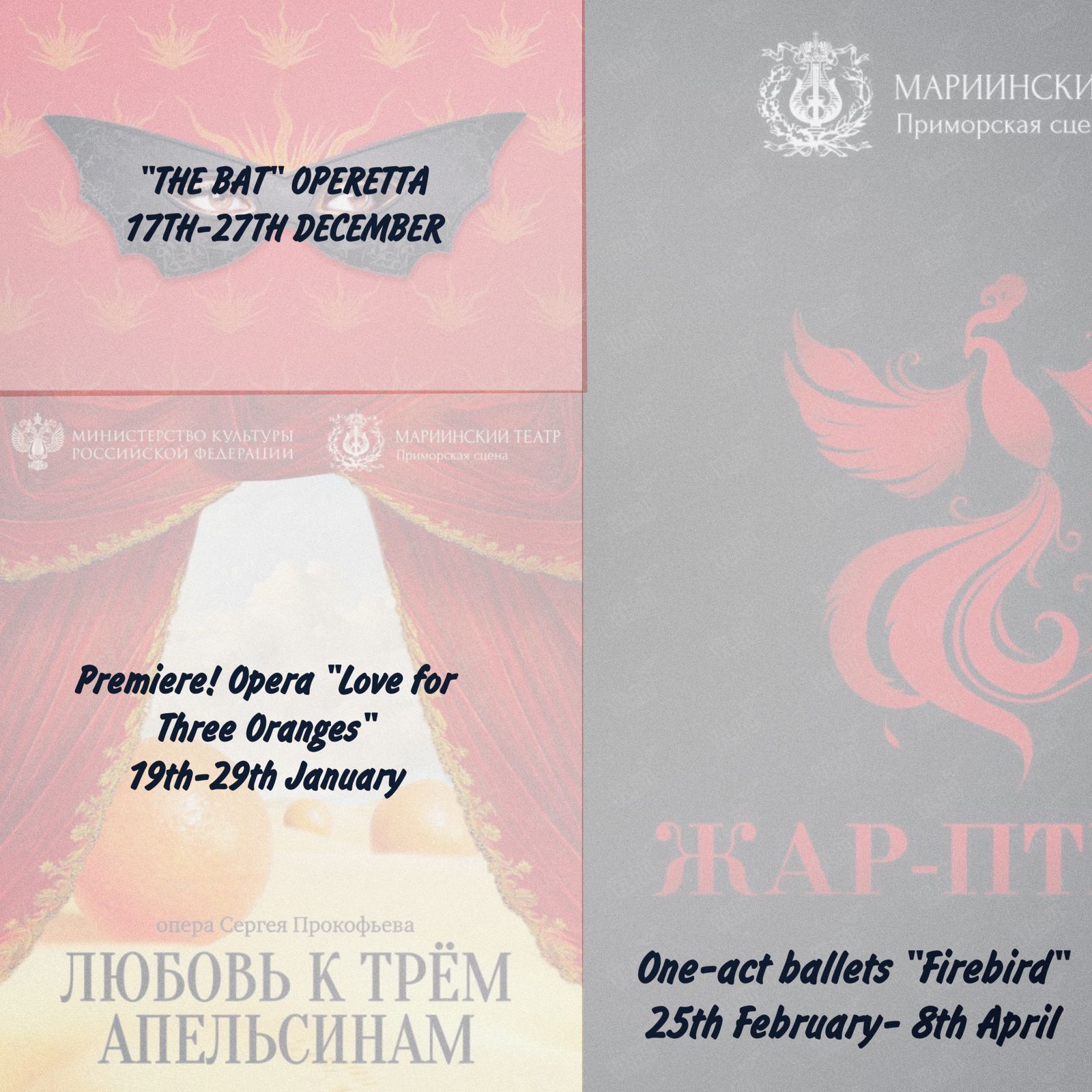 EVERYDAY ENGLISH(Dialogues)
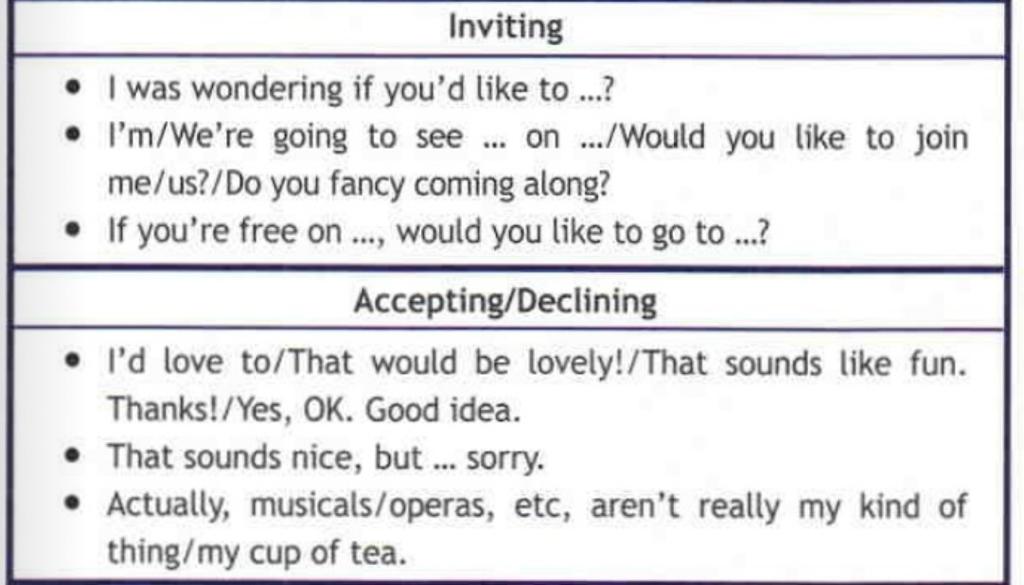 8
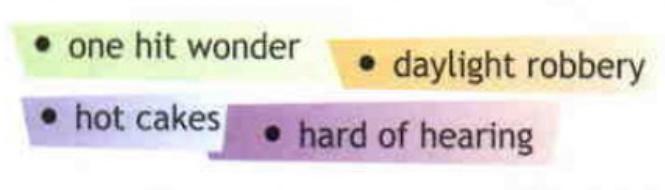 Hard of hearing
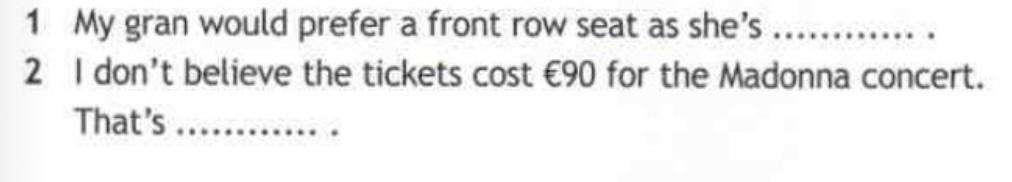 Daylight robbery
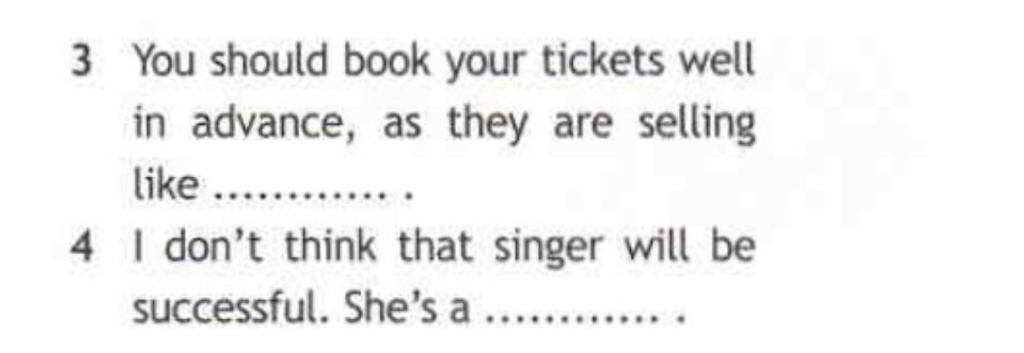 Hot cakes
9
One hit wonder
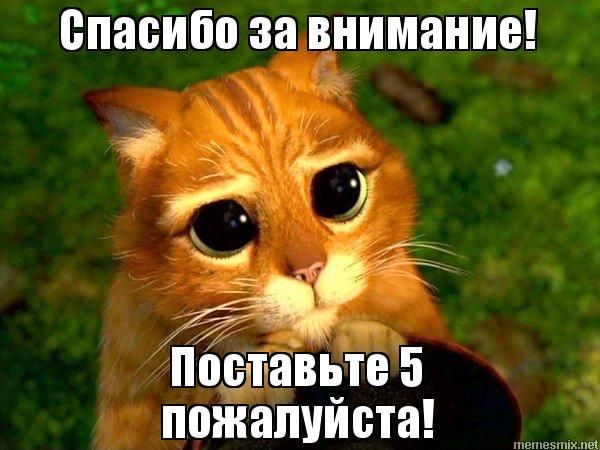 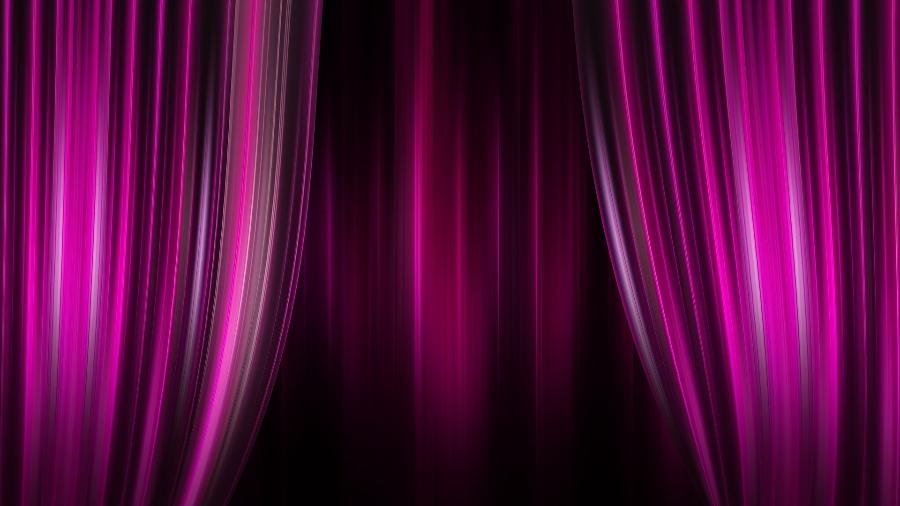 Thank you for your attention
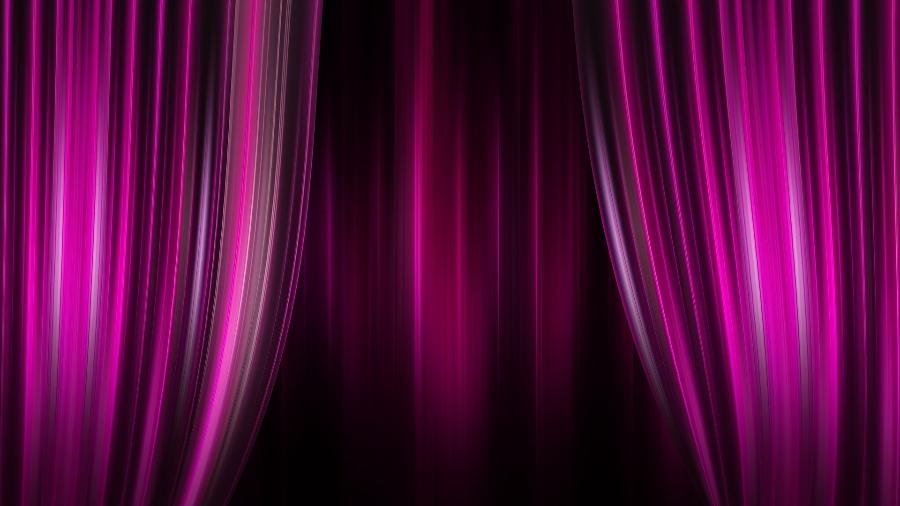 10